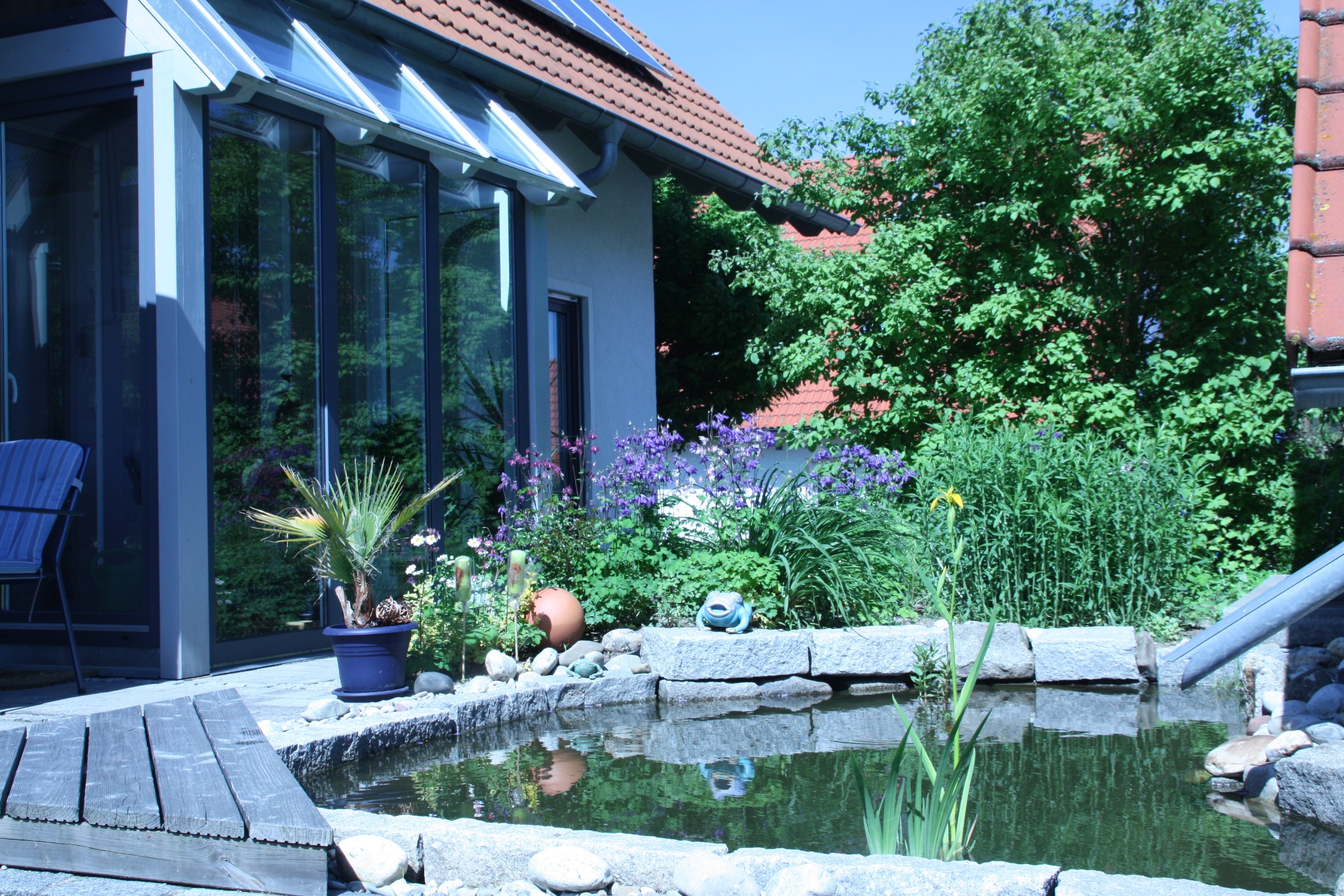 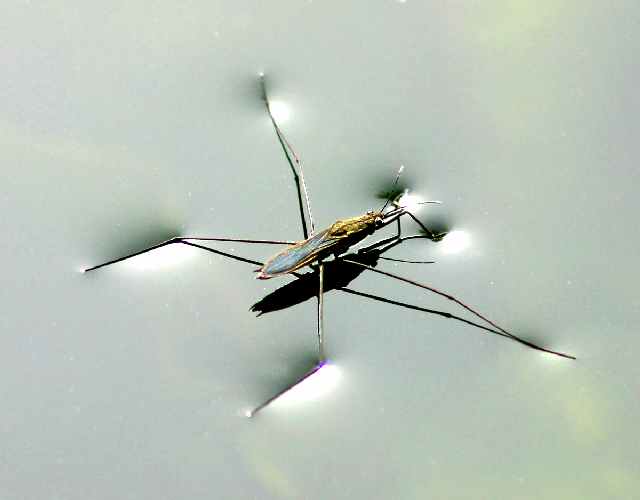 Luft
Wasserläufer
Oberfläche
„elastische Haut“
Wasser
O
H
H
O
H
H
H-Brücken
O
H
O
H
H
H
Luft
Oberfläche
Wasser
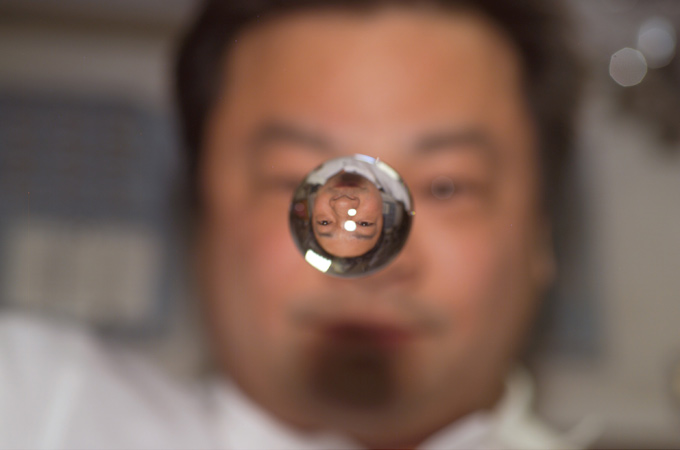 Aufbau: Tensid
COO-
M+
CH3
(CH2)n
hydrophob
hydrophil
Adsorptionsschicht
Wasser
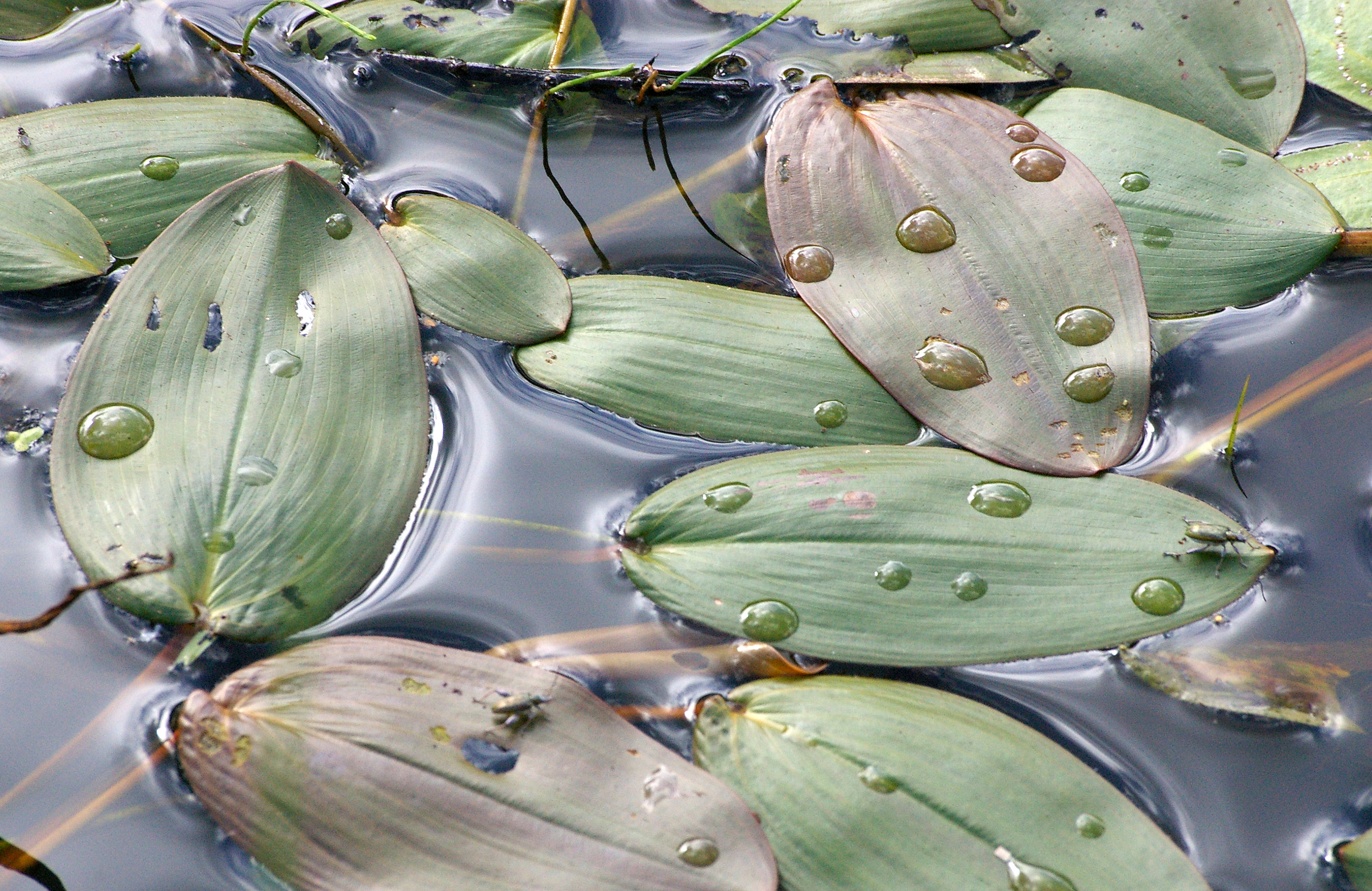 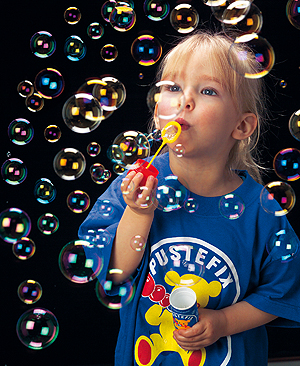 Bildquellen:
http://www.memo.de/dokumente/images/Upload/24f/7f8/aa3bef3d6acf805f7dc7.jpg (10.01.12)

http://de.wikipedia.org/w/index.php?title=Datei:PotamogetonNatans2.jpg&filetimestamp=20080809180715 (10.01.12)
http://www.dlr.de/next/desktopdefault.aspx/tabid-6652/10915_read-24811/gallery-1/10164_read-4/ (04.01.12)
http://www.durchholzerschule.de/Archiv/netdays/netdays2003/wasserlaeufer.jpg (04.01.12)